Chapter 6Inorganic Compound Nomenclature
Slides to accompany Enhanced Introductory College Chemistry by Gregory Anderson, Caryn Fahey, J.R. van Haarlem, Jackie MacDonald, Adrienne Richards, Samantha Sullivan Sauer, and David Wegman
Slide design and template by Revathi Mahadevan
Except where otherwise noted, images, tables & diagrams are reused from Enhanced Introductory College Chemistry, a derivative of Chemistry (Open Stax) by Paul Flowers, Klaus Theopold, Richard Langley & William R. Robinson and is licensed under CC BY 4.0. ​Access for free at Chemistry (OpenStax)​
Slides are licensed under CC-BY 4.0, Except while otherwise noted
Table 6a
Table 6a A list of popular names, their associated chemical name and formula.
(credit: Book: Chem1 (Lower) (LibreTexts Chemistry), CC BY 3.0.)
Figure 6.1a
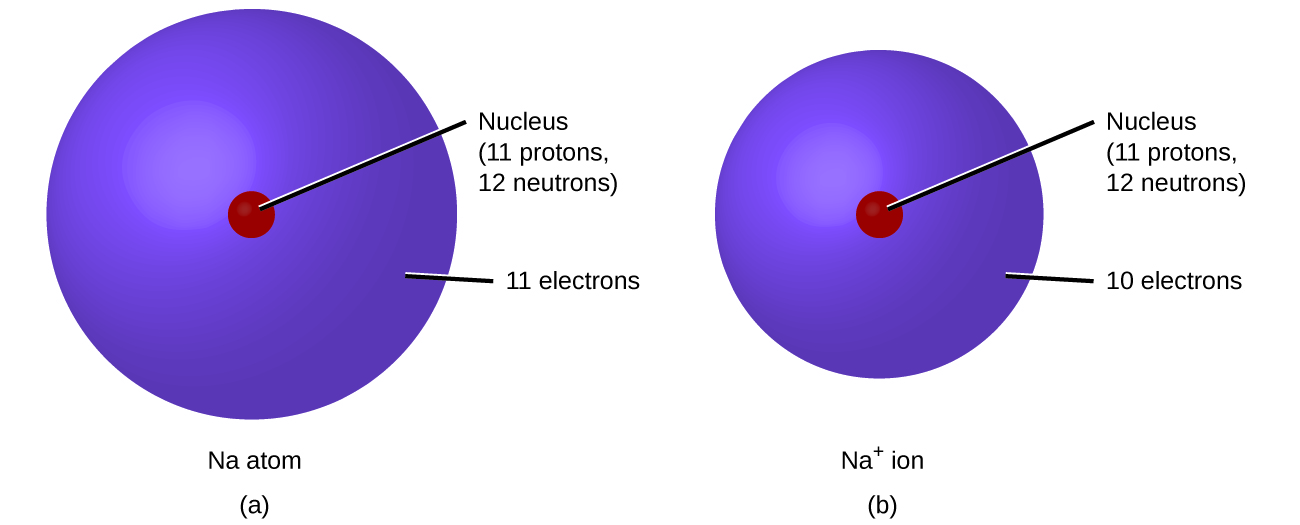 Figure 6.1a (a) A sodium atom (Na) has equal numbers of protons and electrons (11) and is uncharged. (b) A sodium cation (Na+) has lost an electron, so it has one more proton (11) than electrons (10), giving it an overall positive charge, signified by a superscripted plus sign. (credit: Chemistry (OpenStax), CC BY 4.0.)
Figure 6.1b
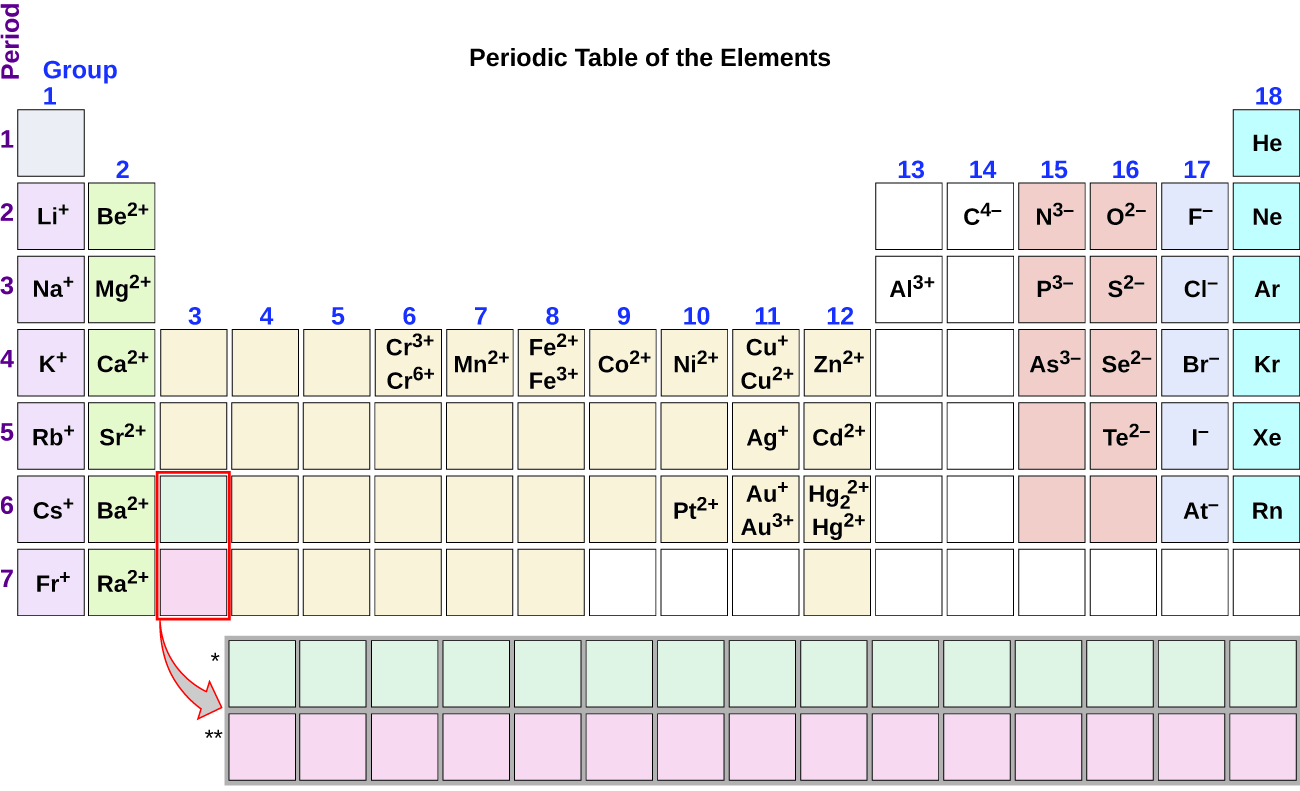 Figure 6.1b Some elements exhibit a regular pattern of ionic charge when they form ions. Review the Periodic Table of the Elements in other formats in Appendix A. (credit: Chemistry (OpenStax), CC BY 4.0.)
Figure 6.2a
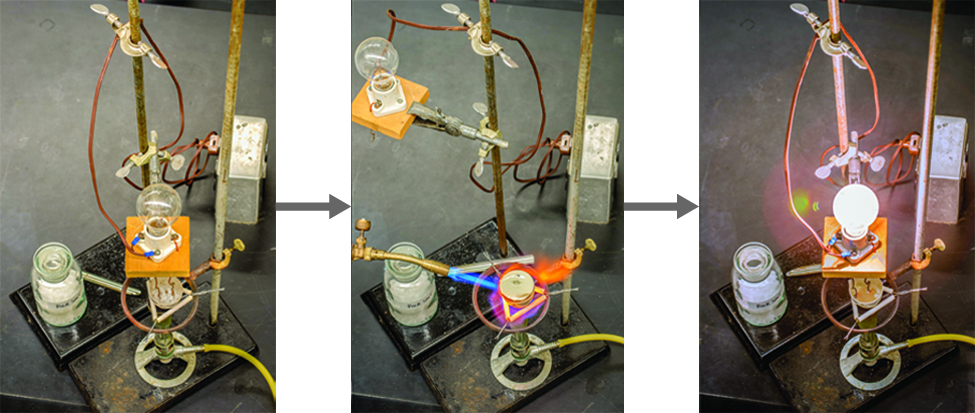 Figure 6.2a Sodium chloride melts at 801 °C and conducts electricity when molten. (credit: modification of work by Mark Blaser and Matt Evans in Chemistry (OpenStax), CC BY 4.0.)
Table 6.2a
Table 6.2a Common Polyatomic Ions
(credit: Chemistry (OpenStax), CC BY 4.0.)
Table 6.2a (Continued 1)
Table 6.2a (Continued) Common Polyatomic Ions
(credit: Chemistry (OpenStax), CC BY 4.0.)
Table 6.2a (Continued 2)
Table 6.2a (Continued) Common Polyatomic Ions
(credit: Chemistry (OpenStax), CC BY 4.0.)
Figure 6.2b
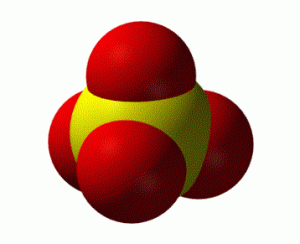 Figure 6.2b A space-filling image of a sulfate ion, where the S is represented by a yellow sphere and the oxygens are represented by red spheres. (credit: work by Benjah-bmm27, PD)
Figure 6.2c
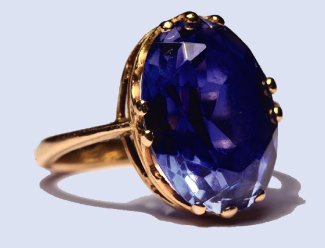 Figure 6.2c Although pure aluminum oxide is colourless, trace amounts of iron and titanium give blue sapphire its characteristic colour. (credit: modification of work by Stanislav Doronenko, CC BY 3.0)
Table 6.3a
Table 6.3a The Modern and Common System of Cation Names
(credit: The Basics of General, Organic and Biological Chemistry, CC BY-NC-SA 3.0.)
Table 6.3b
Table 6.3b Names of Some Transition Metal Ionic Compounds
(credit: Chemistry (OpenStax), CC BY 4.0.)
Figure 6.3a
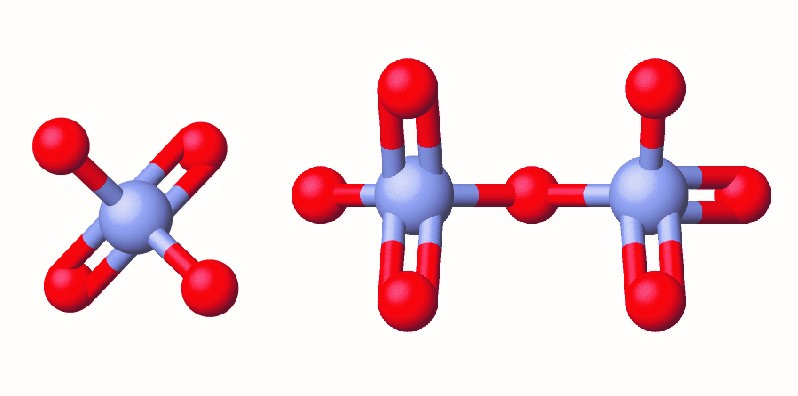 Figure 6.3a The Cr(VI) ion is often present in water as the polyatomic ions chromate, CrO42− (left), and dichromate, Cr2O72− (right). (credit: Chemistry (OpenStax), CC BY 4.0.)
Table 6.3c
Table 6.3c Elements that Exist as Diatomic Molecules
(credit: Introductory Chemistry: 1st Canadian Edition, CC BY-NC-SA 4.0.)
Figure 6.3b
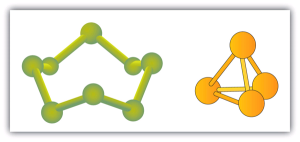 Figure 6.3b "Molecular Art of S8 and P4 Molecules." If each green ball represents a sulfur atom, then the diagram on the left represents an S8 molecule. The molecule on the right shows that one form of elemental phosphorus exists, as a four-atom molecule.  (credit: Molecular Art of S8 and P4 Molecules by David W. Ball,  CC BY-NC-SA 4.0 )
Table 6.3d
Table 6.3d Numerical Prefixes Used in Naming Molecular Compounds
(credit: Chemistry (OpenStax), CC BY 4.0.)
Figure 6.3c
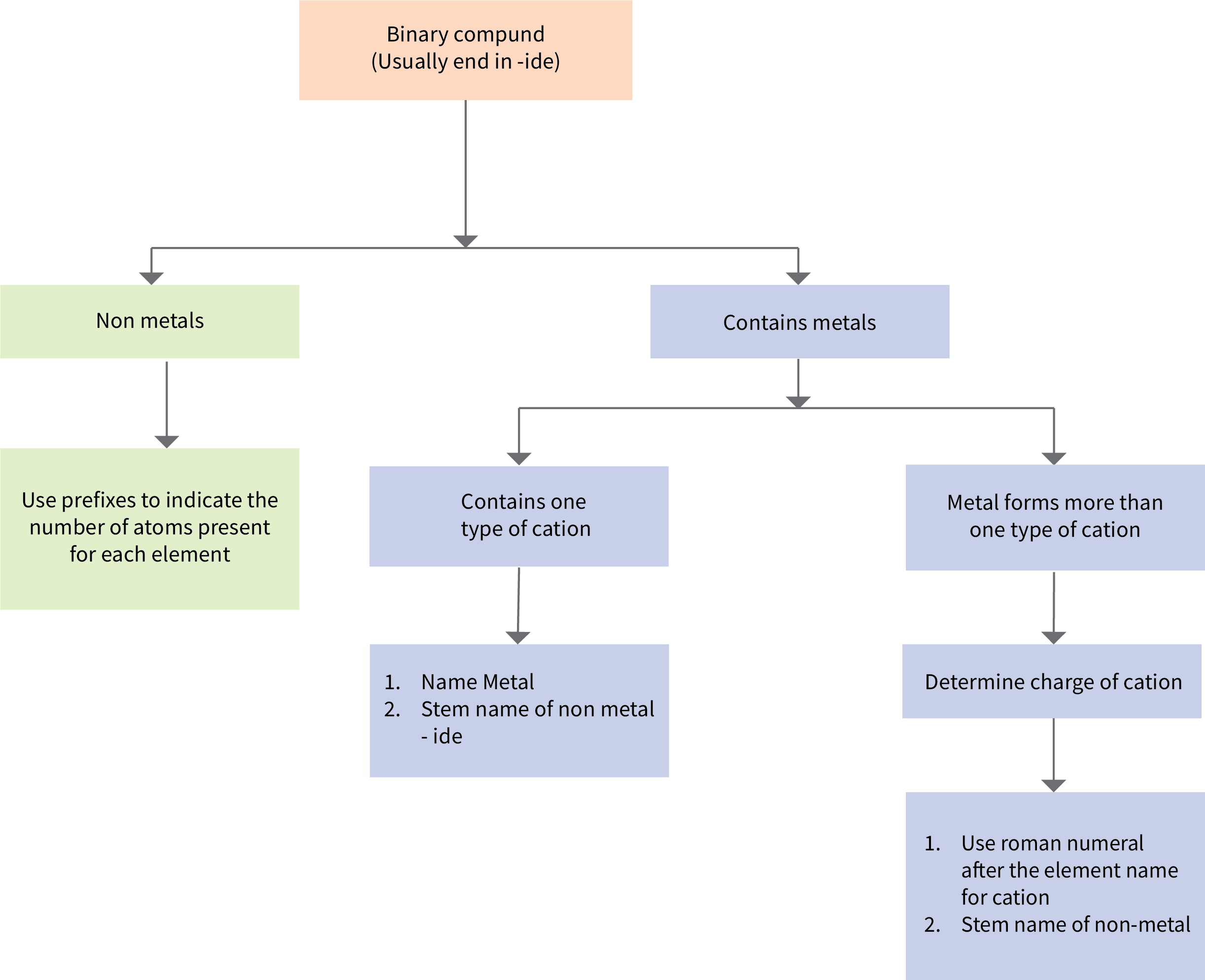 Figure 6.3c Flowchart for naming binary compounds. (credit:  Chemistry (Open Stax), CC BY 4.0. / Adapted into a flow chart by Revathi Mahadevan)
Table 6.4a
Table 6.4a Common Polyatomic Ions
(credit: Introductory Chemistry: 1st Canadian Edition, CC BY-NC-SA 4.0.)
Table 6.4b
Table 6.4b Some Sodium Compounds Added to Food
(credit: Introductory Chemistry: 1st Canadian Edition, CC BY-NC-SA 4.0.)
Table 6.4b (Continued 1)
Table 6.4b (Continued) Some Sodium Compounds Added to Food
(credit: Introductory Chemistry: 1st Canadian Edition, CC BY-NC-SA 4.0.)
Table 6.4b (Continued 2)
Table 6.4b (Continued) Some Sodium Compounds Added to Food
(credit: Introductory Chemistry: 1st Canadian Edition, CC BY-NC-SA 4.0.)
Figure 6.4a
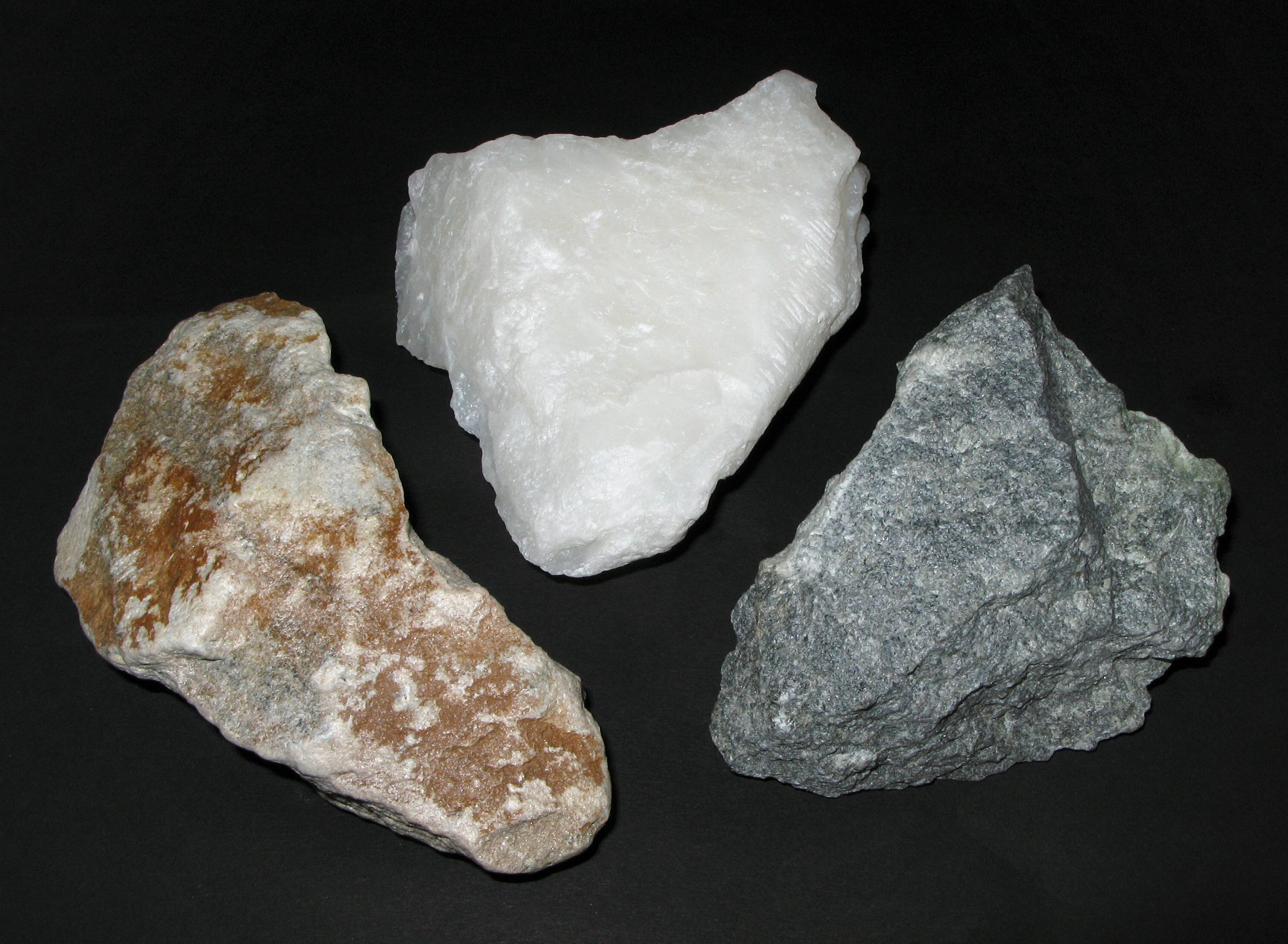 Figure 6.4a Soapstone (Speckstein) (credit: work by Ra'ike, CC BY-SA 3.0)
Figure 6.4b
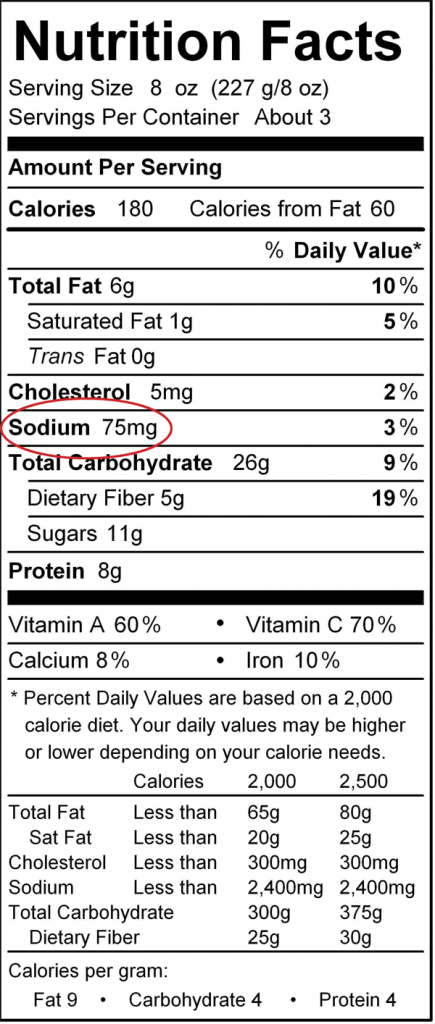 Figure 6.4b "Nutrition Facts." Food labels include the amount of sodium per serving. This particular label shows that there are 75 mg of sodium in one serving of this particular food item. (credit: Introductory Chemistry: 1st Canadian Edition, CC BY-NC-SA 4.0.)
Figure 6.5a
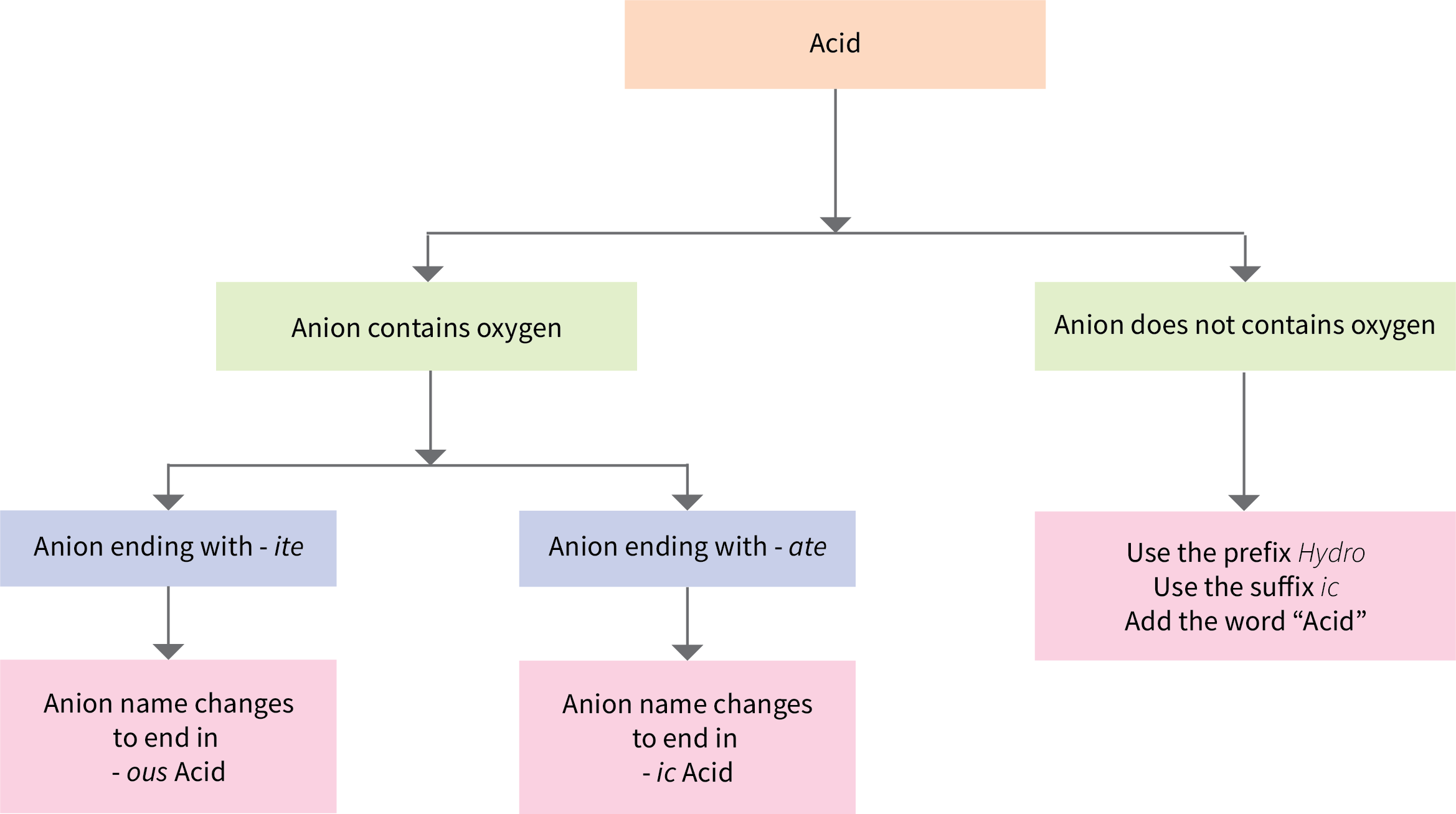 Figure 6.5a Flowchart for naming acids. (credit: Chemistry (Open Stax) CC BY 4.0. / Adapted into a flow chart by Revathi Mahadevan.)
Table 6.5a
Table 6.5a Names of Some Simple Acids
(credit: Chemistry (OpenStax), CC BY 4.0.)
Table 6.5b
Table 6.5b Names of Common Oxyacids
(credit: Chemistry (OpenStax), CC BY 4.0.)